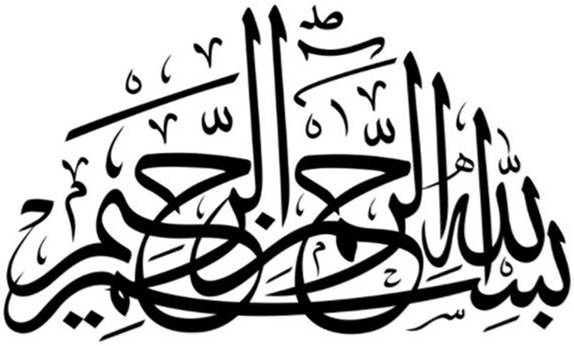 1
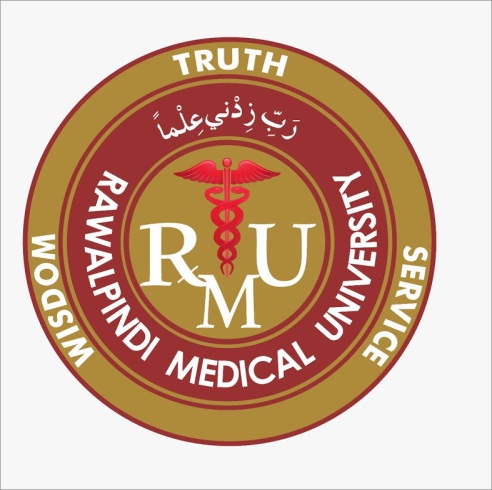 GIT  ModuleLGIS PHYSIOLOGY) 
2nd Year MBBS (2025)
Physiology of Liver and Gall Bladder 
Liver Functions
Dr. Ali Zain
PGT physiology
Date: 00-00-0000
Table of contents
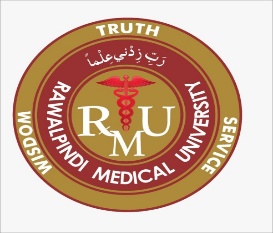 Physiology of Liver and Gall Bladder
3
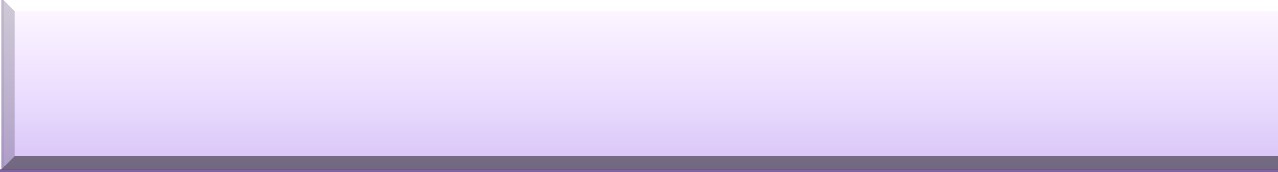 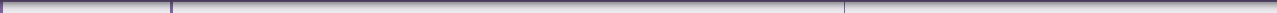 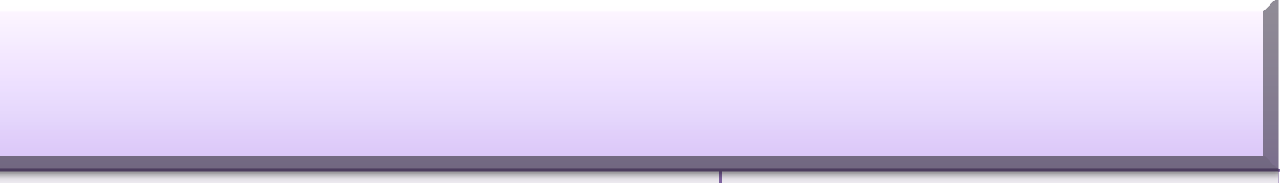 General Format for Large Group Interactive Session of Physiology:
S. No.	Headings	Domains/Type of Integration	Ap roximate %
1.	Title
Motor Functions of Stomach.
Physiology of regulation of gastric emptying
2.
Learning Objectives
Mentioned on the separate slide
Mentioned on the separate
slide
3.
Physiologic Anatomy (Histology)
Brain Storming/ Horizontal Integration
Interactive
15%
4.
Core Concepts of the Topic
Core concepts of Physiology
60%
5.
Concept explained through  Animations
Core Concepts of Physiology
10%
6.
Topic with key
Interactive
5%
7.
Research article relevant to the  topic with reference
Promotion of research culture
Use of Digital Library
Critical Thinking
Self-directed Learning
5%
8.
PM&DC Code of  Ethics/Professionalism/Communicati  on Skills with reference
Professional Ethics
Self-directed Learning
Interactive
5%
4
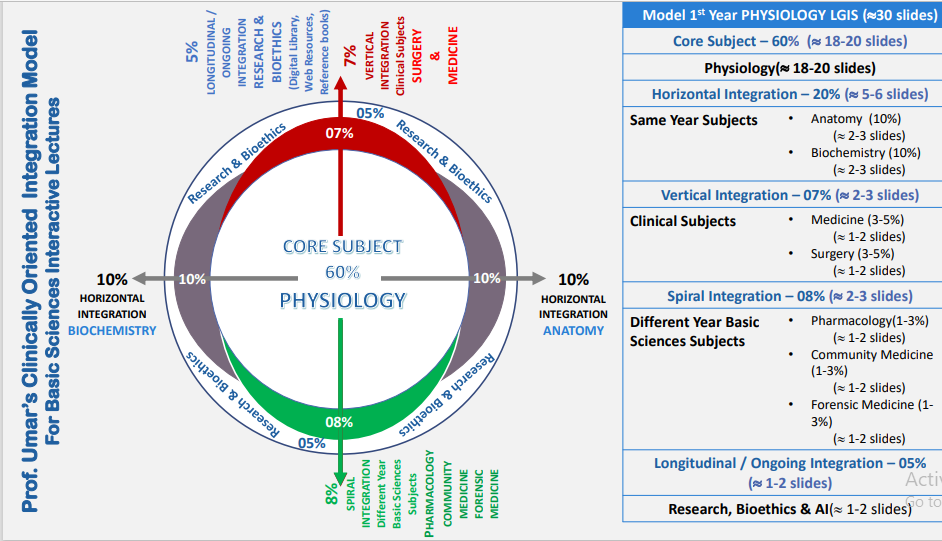 Physiology of Pancreas Pancreatic secretions
LGIS Physiology
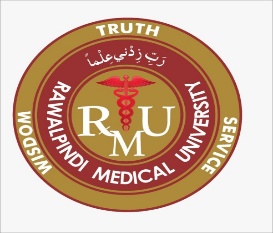 Vision; The Dream/Tomorrow
To impart evidence-based research oriented medical education
To provide best possible patient care
To inculcate the values of mutual respect and ethical practice of medicine
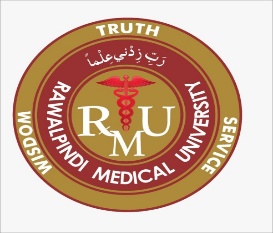 6
BLOOM'S TAXONOMY : DOMAINS OF LEARNING
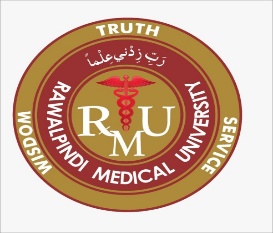 7
BLOOM'S TAXONOMY OF THE COGNITIVE DOMAIN
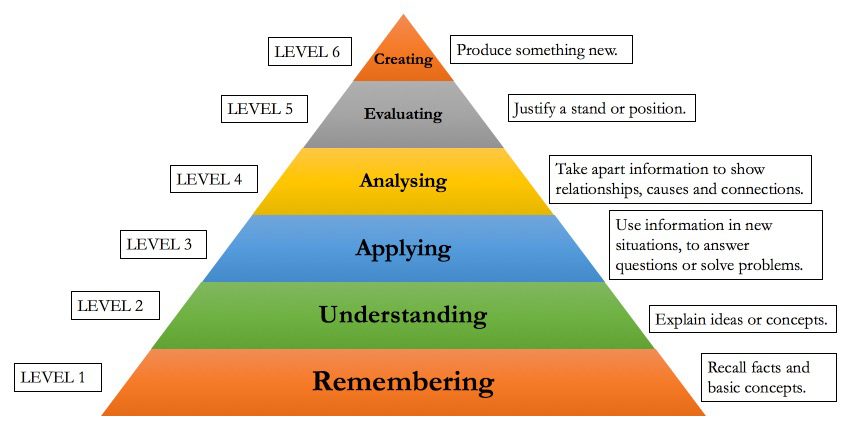 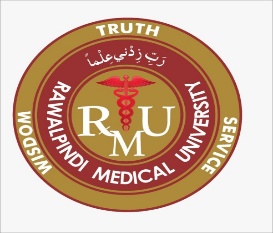 8
Learning objectives
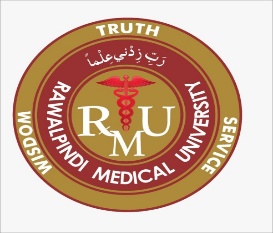 Physiology of Liver and Gall Bladder
9
Horizontal integration (Anatomy )
10
Physiological Anatomy of Liver and Gall Bladder
Horizontal integration with Anatomy
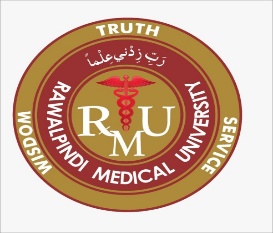 Physiology of Liver and Gall Bladder
11
Physiological Anatomy of Liver and Gall Bladder
Horizontal integration with Anatomy
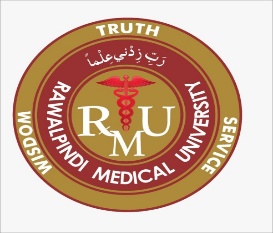 Physiology of Liver and Gall Bladder
12
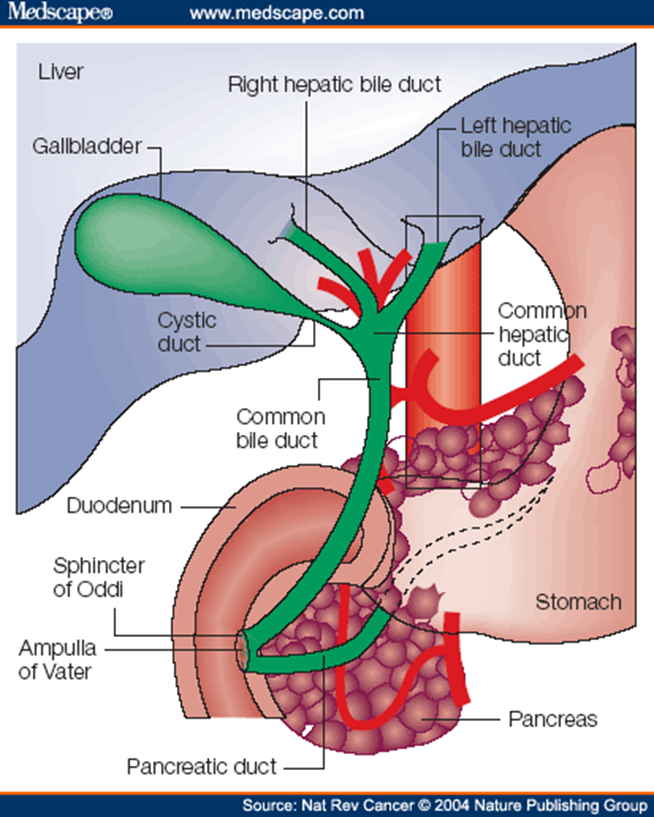 Physiological Anatomy of Liver and Gall Bladder
Horizontal integration with Anatomy
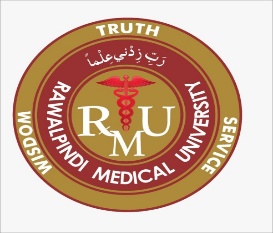 Physiology of Liver and Gall Bladder
13
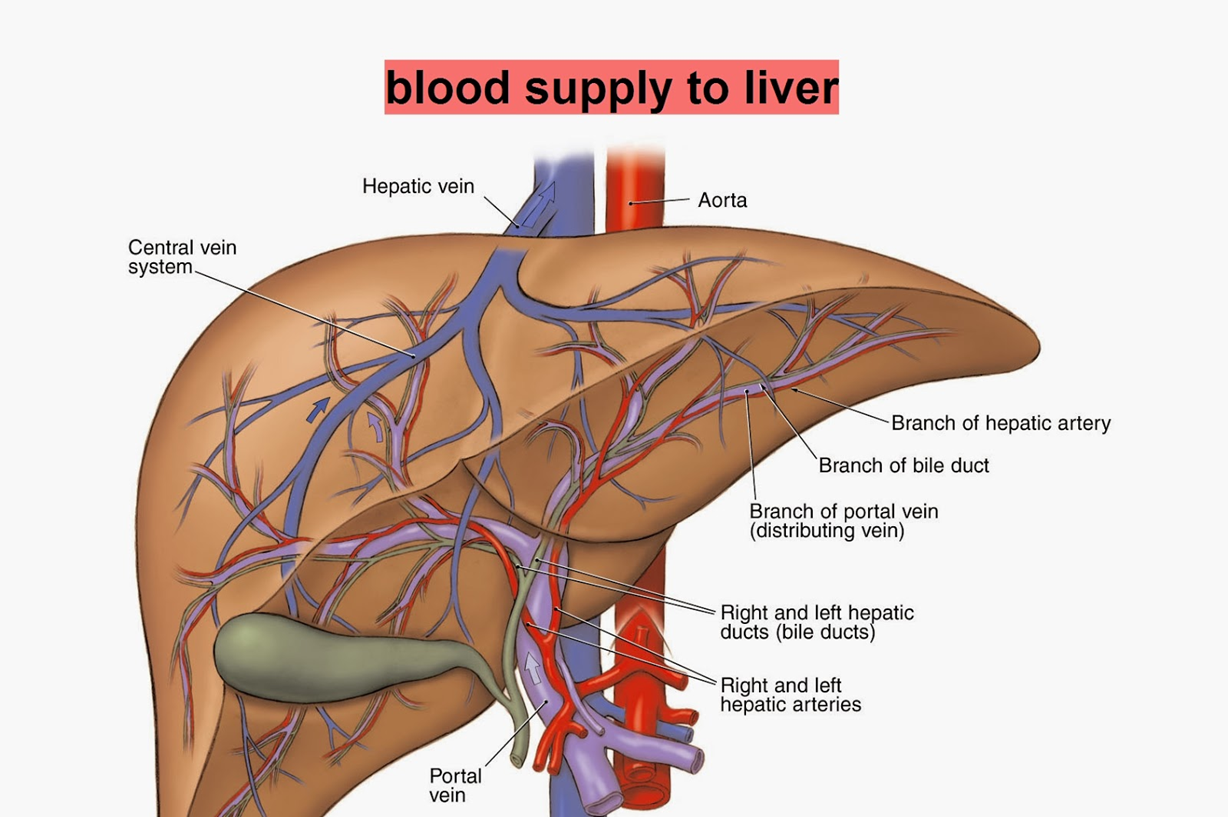 Horizontal integration with Anatomy
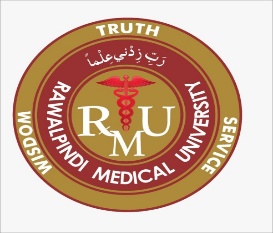 Physiology of Liver and Gall Bladder
14
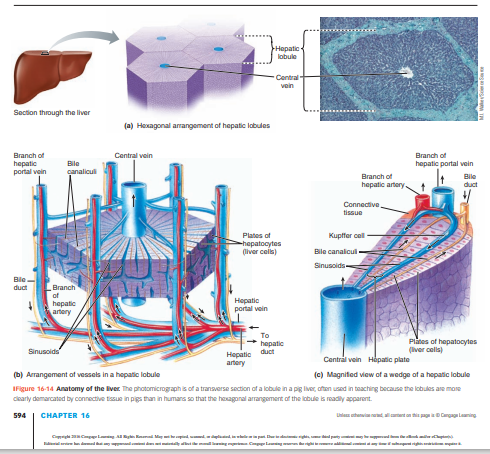 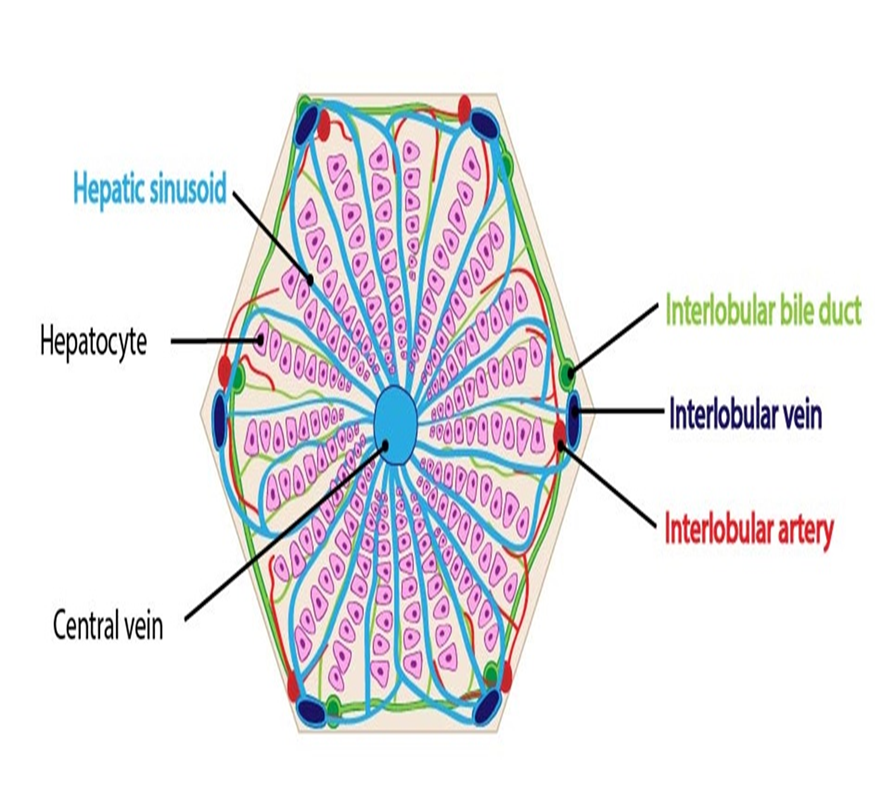 Horizontal integration with Anatomy\histology
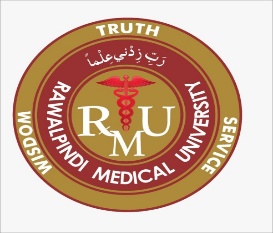 Physiology of Liver and Gall Bladder
15
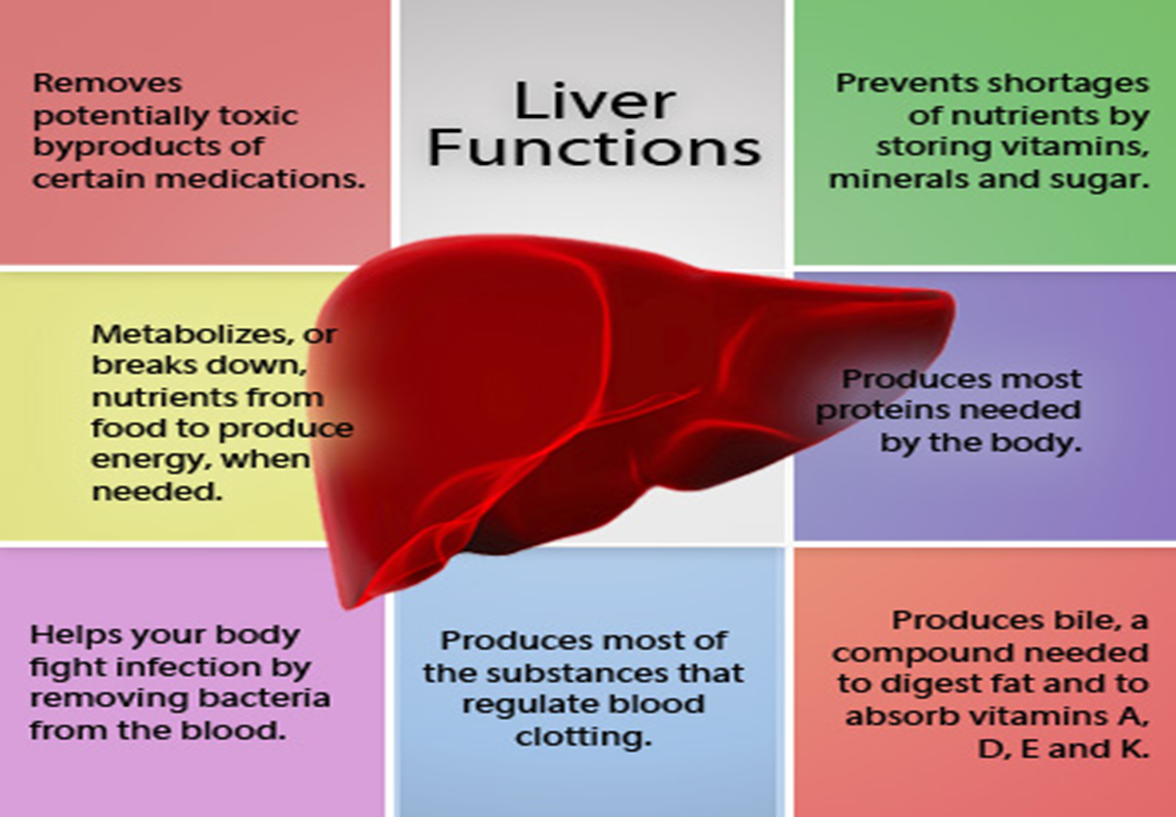 Physiology of Liver and Gall Bladder
16
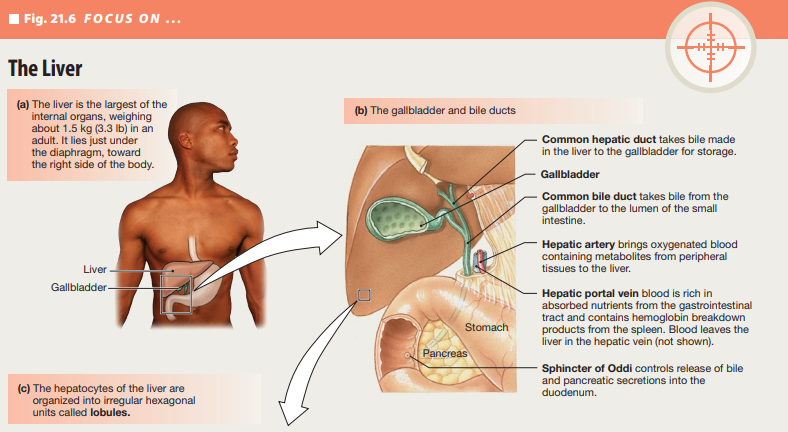 Physiology of Liver and Gall Bladder
17
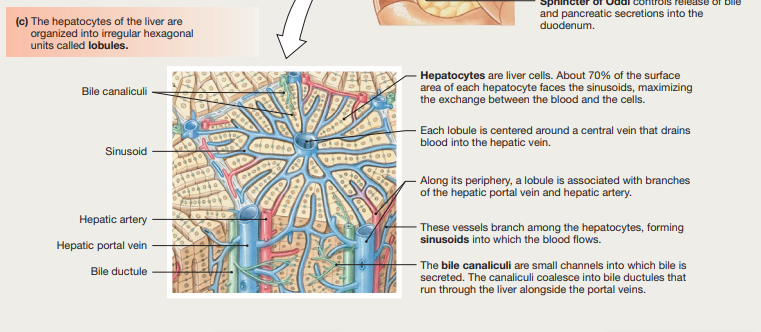 Physiology of Liver and Gall Bladder
18
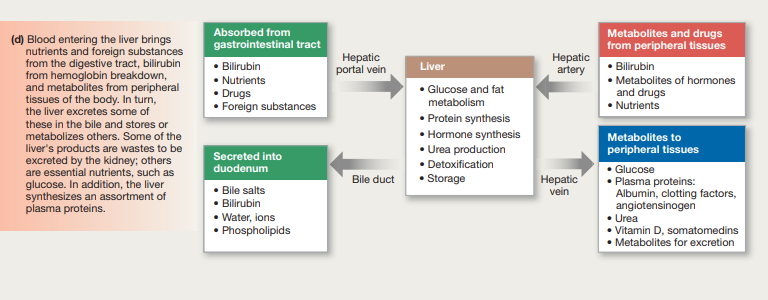 Physiology of Liver and Gall Bladder
19
Functions of Liver
Vascular Functions
Metabolic Function
Bile Formation & Excretion
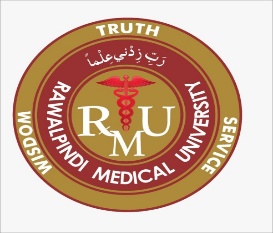 Physiology of Liver and Gall Bladder
20
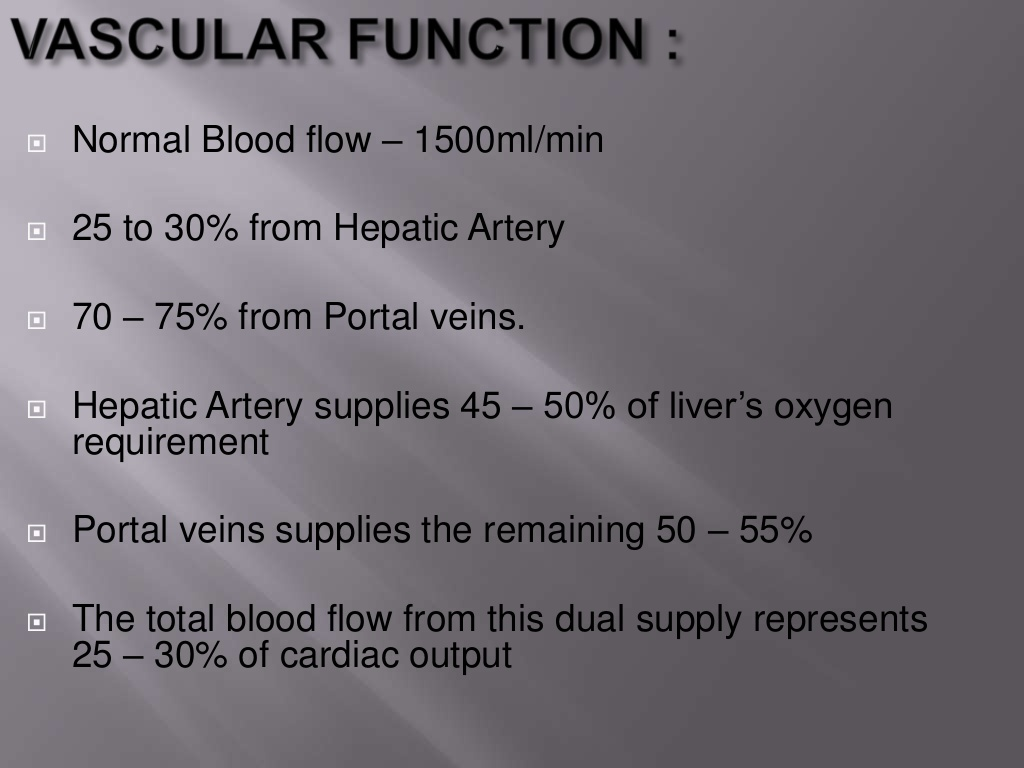 Core concept
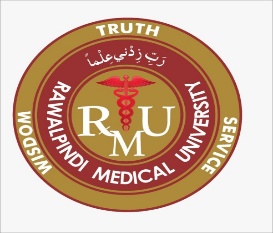 Physiology of Liver and Gall Bladder
21
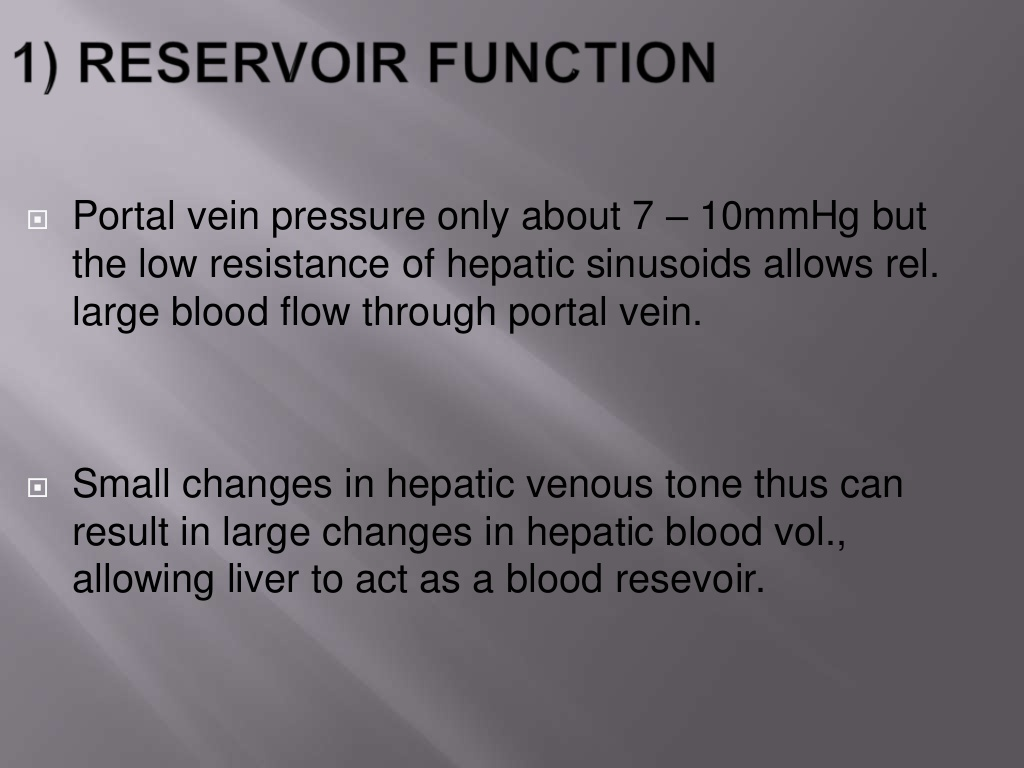 Core concept
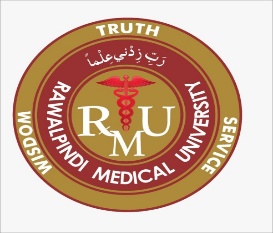 Physiology of Liver and Gall Bladder
22
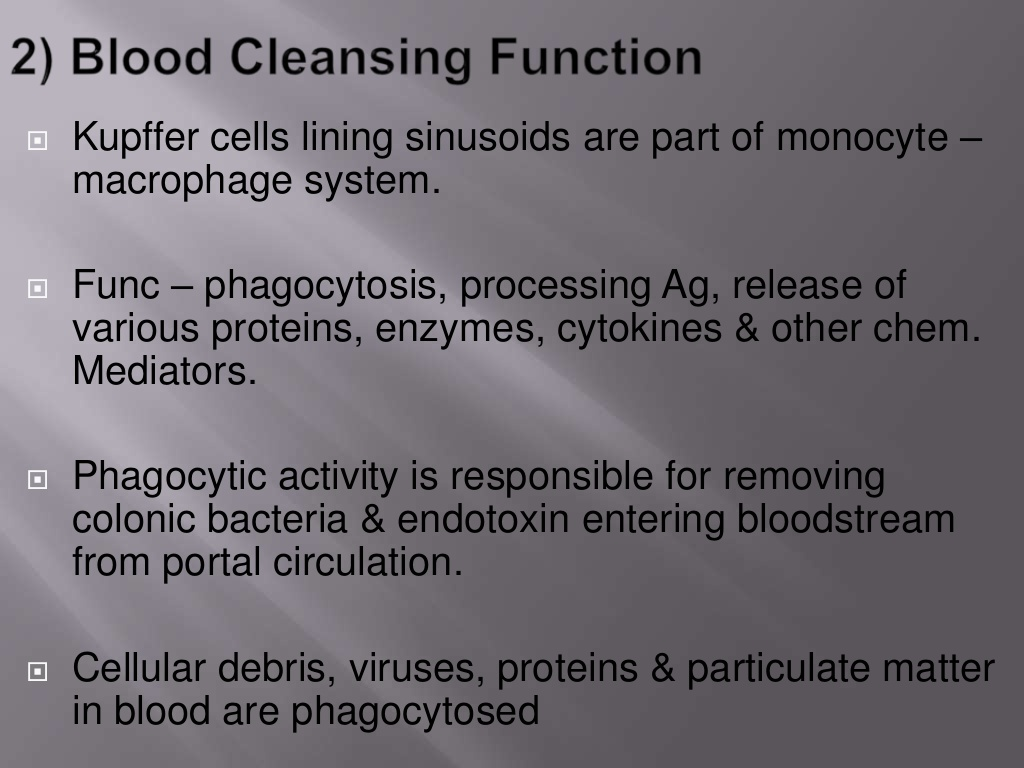 Core concept
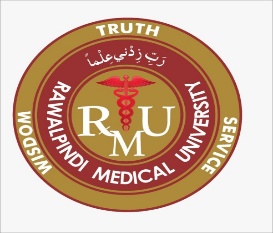 Physiology of Liver and Gall Bladder
23
Core concept
Liver lymph flow
Very high
Lymph drainage has a protein concentration 6g/dl 
High permeability of liver sinusoids allows large quantities of lymph to form
Half of lymph formed in the body under resting conditions arises from liver
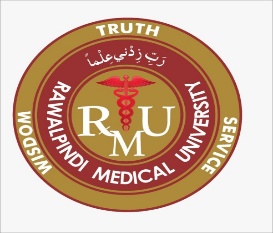 Physiology of Liver and Gall Bladder
24
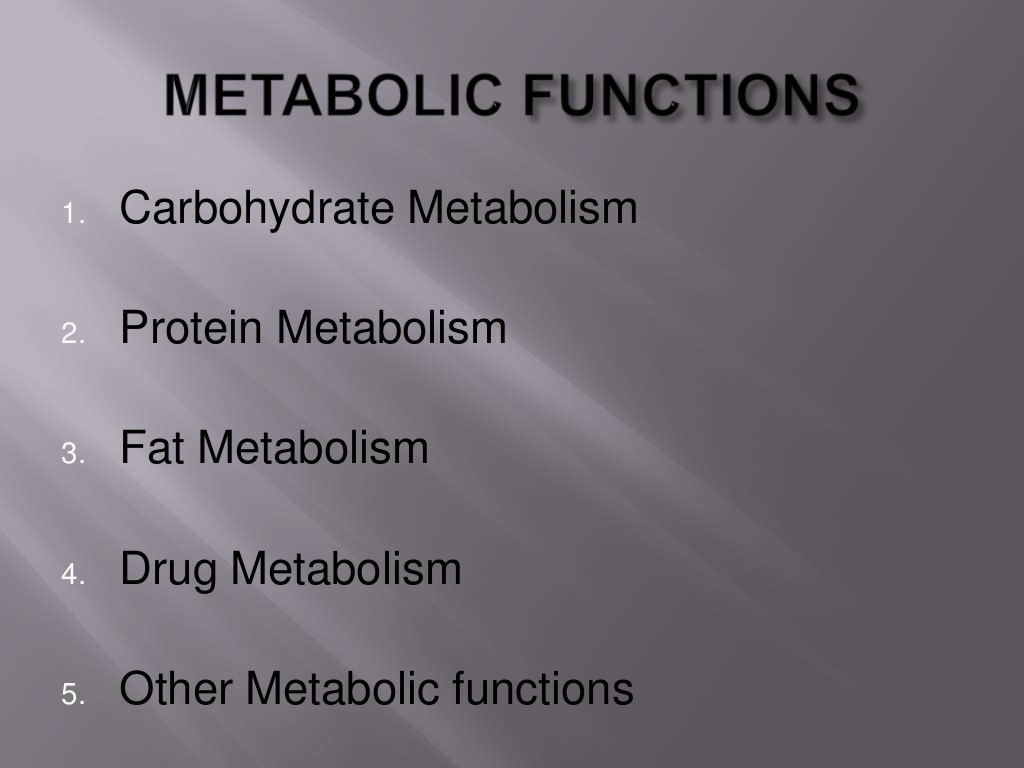 Core concept
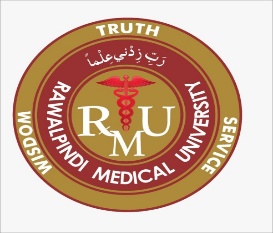 Physiology of Liver and Gall Bladder
25
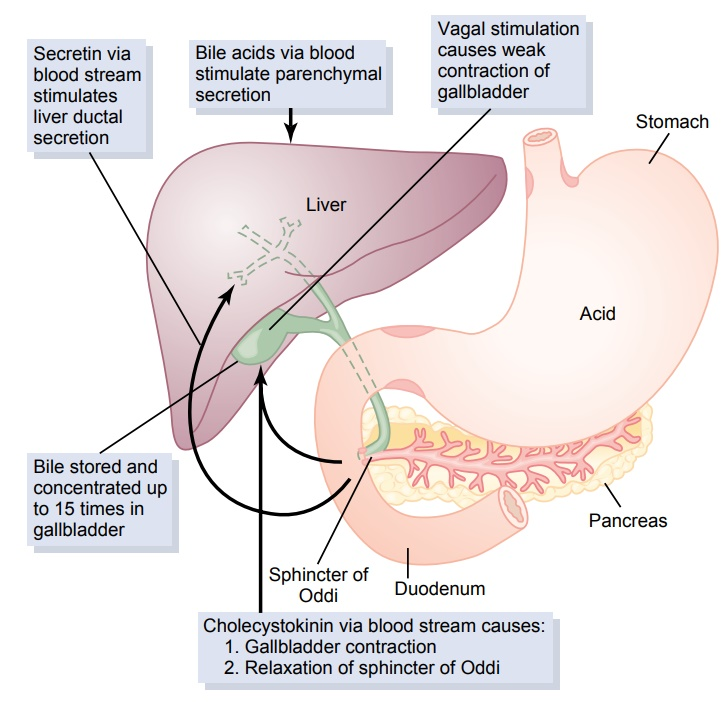 Bile Production
Horizontal Integration with anatomy/
histology
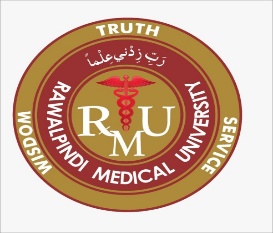 Physiology of Liver and Gall Bladder
26
Bile Concentration
The gallbladder has to concentrate the bile so that it can store the bile salts and waste products of the liver bile. It actively transports sodium through the gallbladder mucosa. The other constituents like water, chloride and electrolytes then diffuse through the gallbladder lining.
By doing this, gallbladder bile is 5 to 20 times more concentrated than liver bile. At this point, gallbladder bile is mainly composed of bile salts, and smaller volumes of bilirubin, cholesterol, lecithin and other electrolytes stay in the gallbladder
Core concept
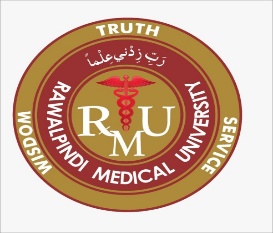 Physiology of Liver and Gall Bladder
27
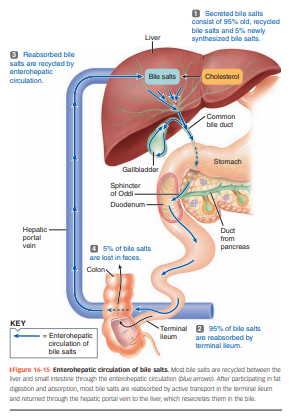 Enterohepatic circulation
Core Concept
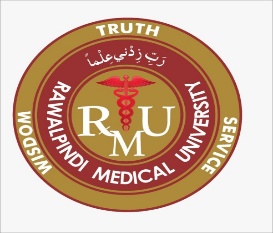 Physiology of Liver and Gall Bladder
28
Bile Composition
Bile, whether from the liver or gallbladder, contains the following substances :
water
bile salts
bilirubin
cholesterol
fatty acids
lecithin
sodium
potassium
calcium
chlorine
bicarbonate ions
Core concept
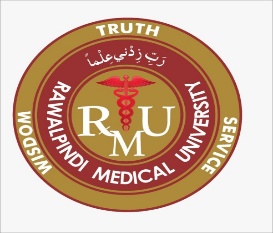 Physiology of Liver and Gall Bladder
29
As mentioned, gallbladder bile is concentrated compared to liver bile. Bile salts make up the largest volume of gallbladder bile and can be 6 times more concentrated than bile salts in liver bile.
Liver bile, however, has higher concentrations of :
water
sodium
chlorine
bicarbonate
Core concept
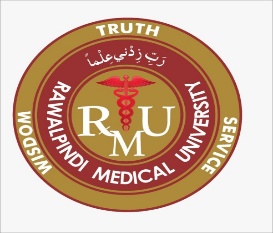 Physiology of Liver and Gall Bladder
30
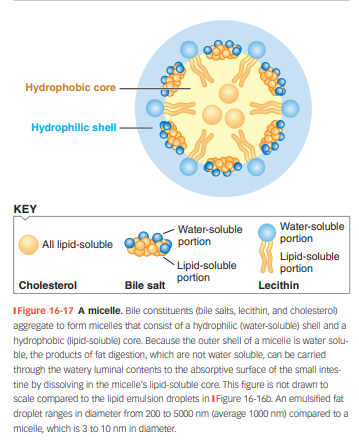 Core Concept and Horizontal Integration with Biochemistry
Physiology of Liver and Gall Bladder
31
Bile Salts and Enterohepatic Circulation
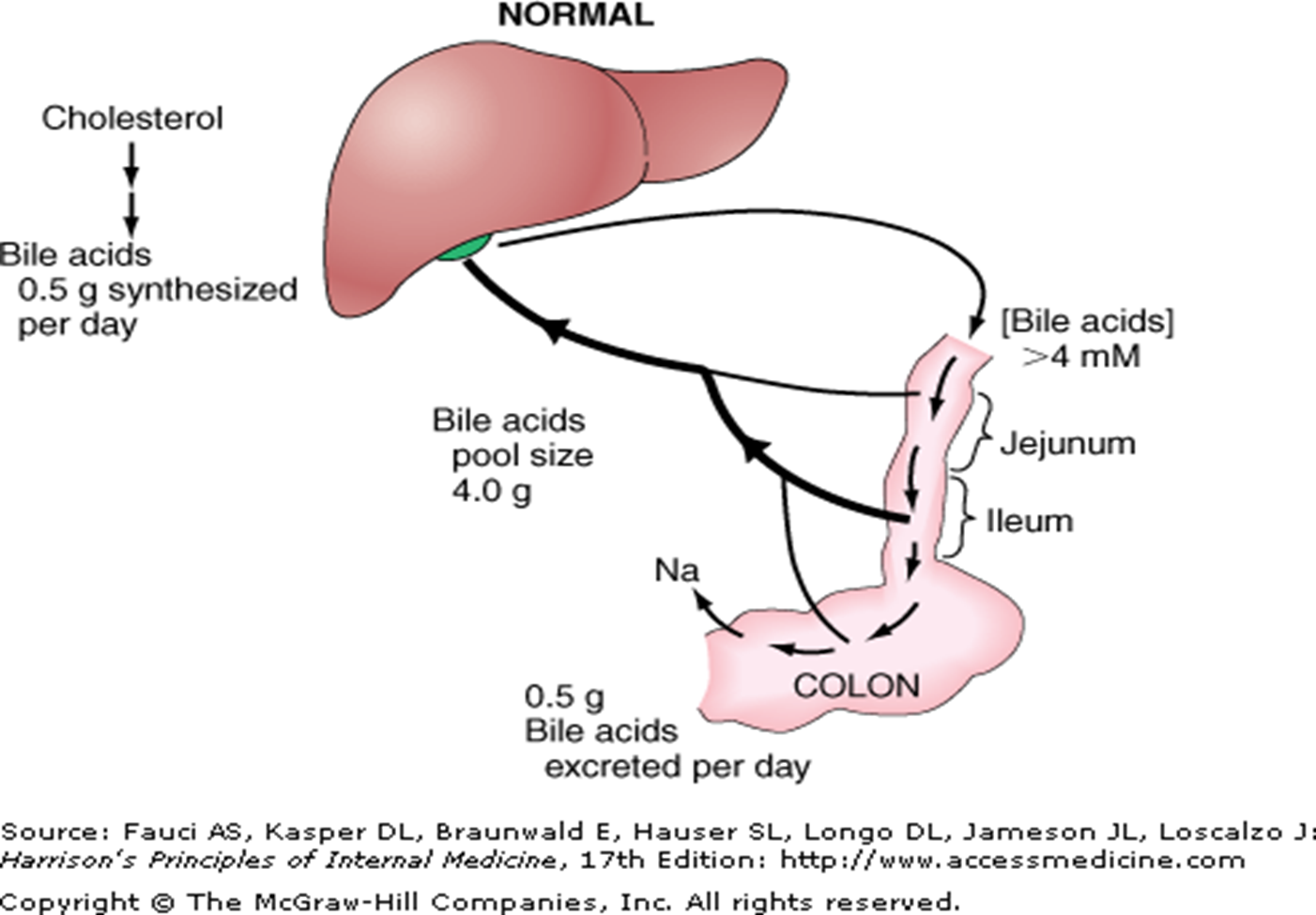 Core concept
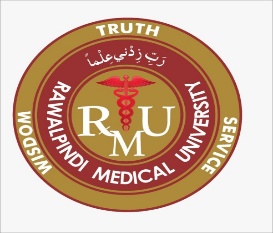 Physiology of Liver and Gall Bladder
32
Brainstorming/Review
Brainstorming
Question & Answer
Brainstorming/Review
Two medical students studying for their physiology final decide to take a break for a lunchtime hamburger. Before reaching the cafeteria, nervous impulses from the dorsal vagal complex will initiate gastric acid secretion by triggering release of which neurotransmitter from the enteric nervous system? 
Norepinephrine 
Vasoactive intestinal polypeptide 
Substance P 
Gastrin-releasing peptide 
Nitric oxide
Introduction To GIT, Electrical Activity In GIT, Enteric Nervous System
34
Brainstorming/Review
The correct answer is D. 
The cephalic phase of the gastric secretory response is initiated by the release of gastrin-releasing peptide from enteric nerve endings adjacent to G cells in the antrum of the stomach. Gastric secretion during the cephalic phase, in common with most intestinal secretory responses, is not normally triggered by sympathetic nerve activity, nor is norepinephrine a transmitter expressed by the enteric nervous system (rules out option A). The remaining enteric neurotransmitters listed are predominantly involved in causing the contraction (substance P) or relaxation (vasoactive intestinal polypeptide, nitric oxide) of gastrointestinal smooth muscle (rules out options B, C, and E).
Introduction To GIT, Electrical Activity In GIT, Enteric Nervous System
35
Vertical Integration
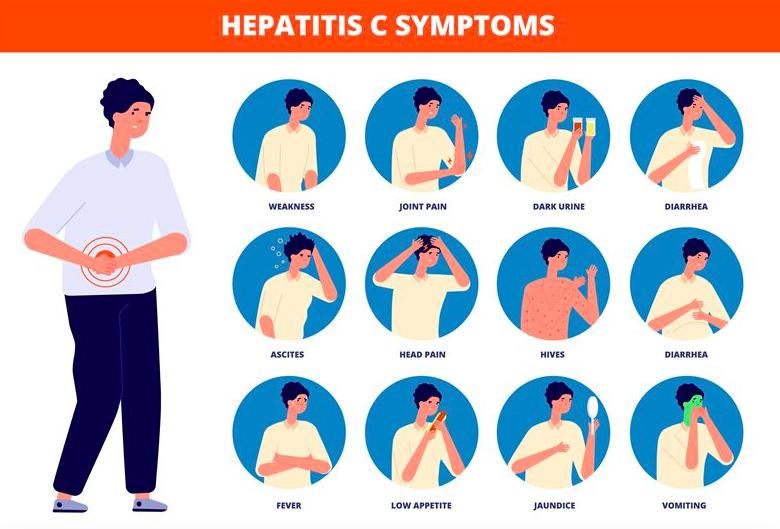 Vertical Integration
37
Understanding Biomedical Ethics
Biomedical Ethics
Bioethics
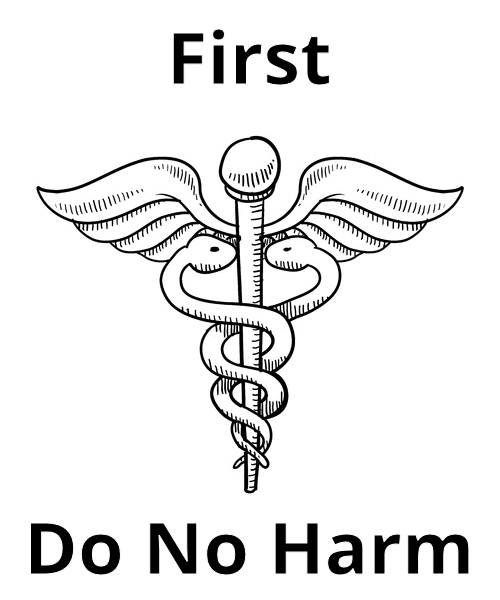 Non-maleficence
The principle of nonmaleficence holds that there is an obligation not to inflict harm on others. It is closely associated with the maxim primum non nocere (first do no harm).
Longitudinal Bioethics Curriculum
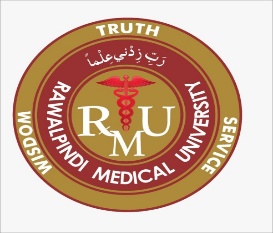 Physiology of Liver and Gall Bladder
39
Suggested Research Article
Research
Longitudinal Research Curriculum
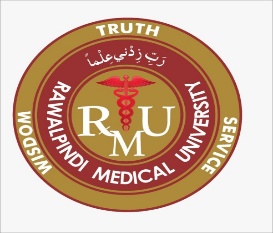 Physiology of Liver and Gall Bladder
41
References
Books 
Human Physiology by Dee Unglaub Silver thorn. 8TH Edition. Muscle (Chapter 12,Page 444) 
Guyton textbook of physiology
Share wood textbook of physiology
Ganong textbook of physiology
Research 
https://www.sciencedirect.com/science/article/abs/pii/S0344033823000754
Video link/youtube  
https://youtu.be/cCyTYsxECLw?si=6lcLehpq8OOvJC8K
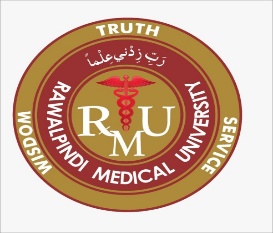 Physiology of Liver and Gall Bladder
42
How To Access Digital Library
Steps to Access HEC Digital Library
Go to the website of HEC National Digital Library.
On Home Page, click on the INSTITUTES.
A page will appear showing the universities from Public and Private Sector and other Institutes which have access to HEC National Digital Library HNDL.
Select your desired Institute. 5.  A page will appear showing the resources of the institution
6. Journals and Researches will appear
7. You can find a Journal by clicking on JOURNALS AND DATABASE and enter a keyword to search for your desired journal.
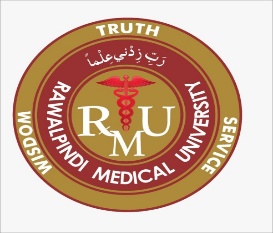 Physiology of Liver and Gall Bladder
43